How to Complete Partisan  Nomination Petition&Declaration of Qualification
Signing Petitions 

The signer must live in your precinct and must be a Registered Republican.
The signer needs to make sure they’re registered as a Republican per BeBallotReady.Vote. 
Signer must live at the address they’re registered.
Print the Partisan Nomination Petition with Landscape orientation – it doesn’t matter whether the back side is copied the same direction as the front side.  
Please give signer direction on each block of the line before you hand them the Petition.  
Make sure signer knows what to write in each block of the line.
First Block is their signature as they are registered to vote.
Second Block – Print their name as registered.
Third Block – Residence Address and City or Town – State and Zip Code are not necessary.
Fourth Block – Date Petition was signed usually with this format - 3/12/24  (make sure they stay within the block).
Get at least 12 signatures, try to get 15 if possible. You’ll need to complete 2 Nomination petitions.
Nomination Petition and Declaration of Candidacy must be delivered to Maricopa County Elections office prior to April 1, 2024. You MUST make an appointment to deliver the petitions.
Another PC, or others may take your paperwork to the Maricopa County Elections Office. Arrange with others to deliver Petition & Declaration to Elections office by the second or third week of March if possible.
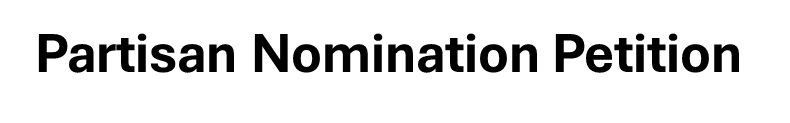 Change Grand precinct  to your Precinct – this is only a sample!
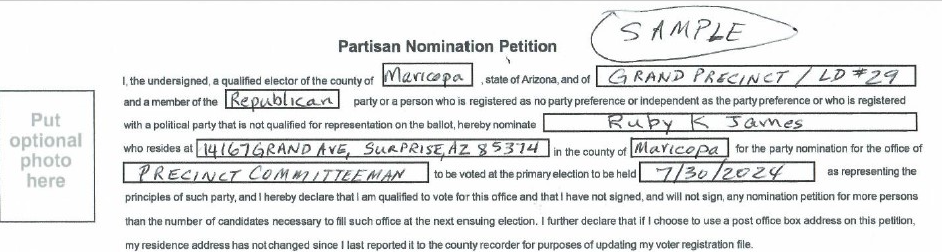 Top of Partisan Nomination Petition – Front Side
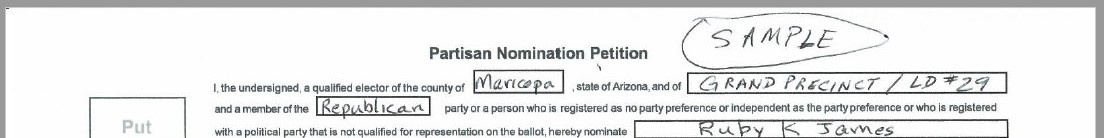 The 4 boxes must contain:

county of  Maricopa                                           and of   YOUR Precinct  / LD#29   

member of  Republican                                  nominate  YOUR NAME
Top of Partisan Nomination Petition Front Side - Continued
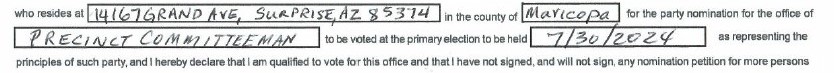 The 4 boxes must contain:

resides at  Your current address                county of  Maricopa
office of  Precinct Committeeman            be held 7/30/2024
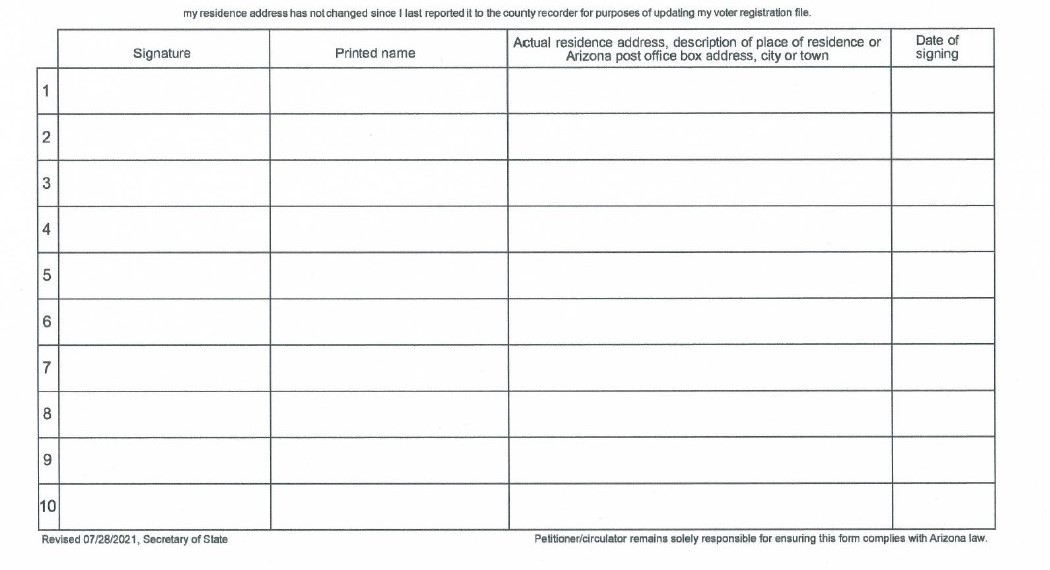 Back Side of Partisan Nomination Petition –  Instructions for Circulators
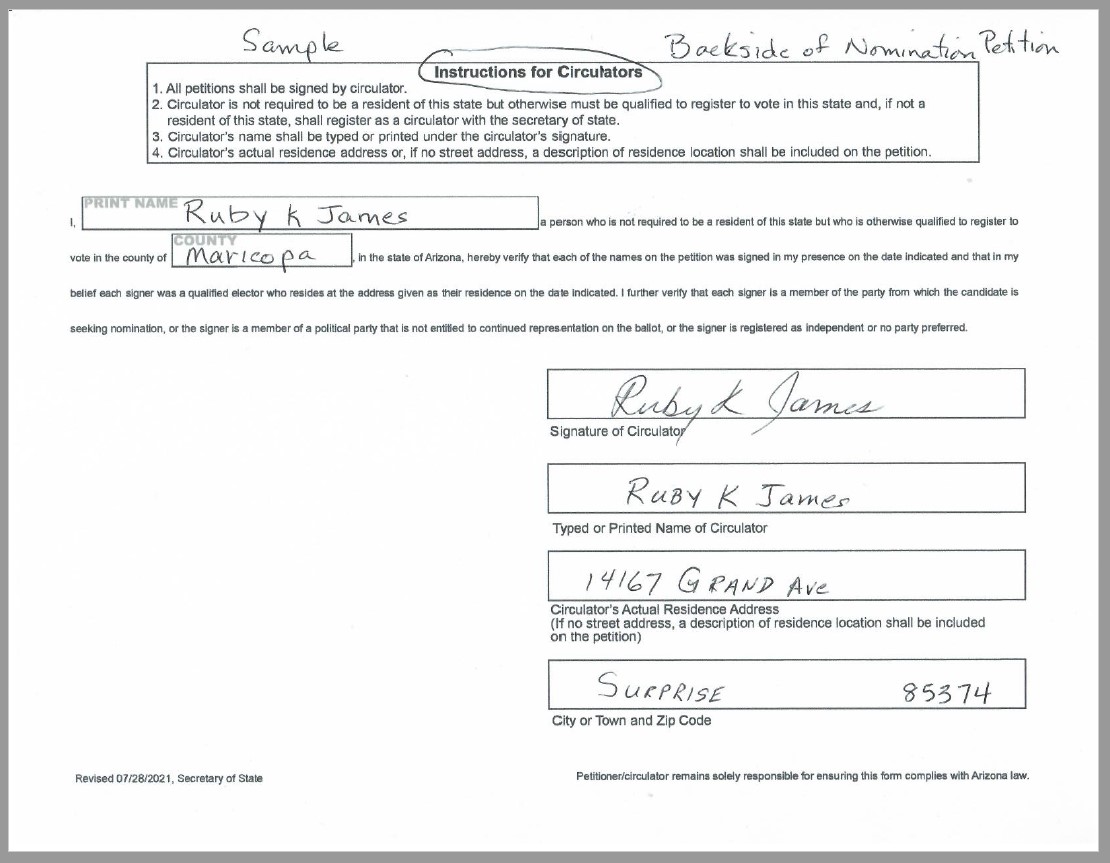 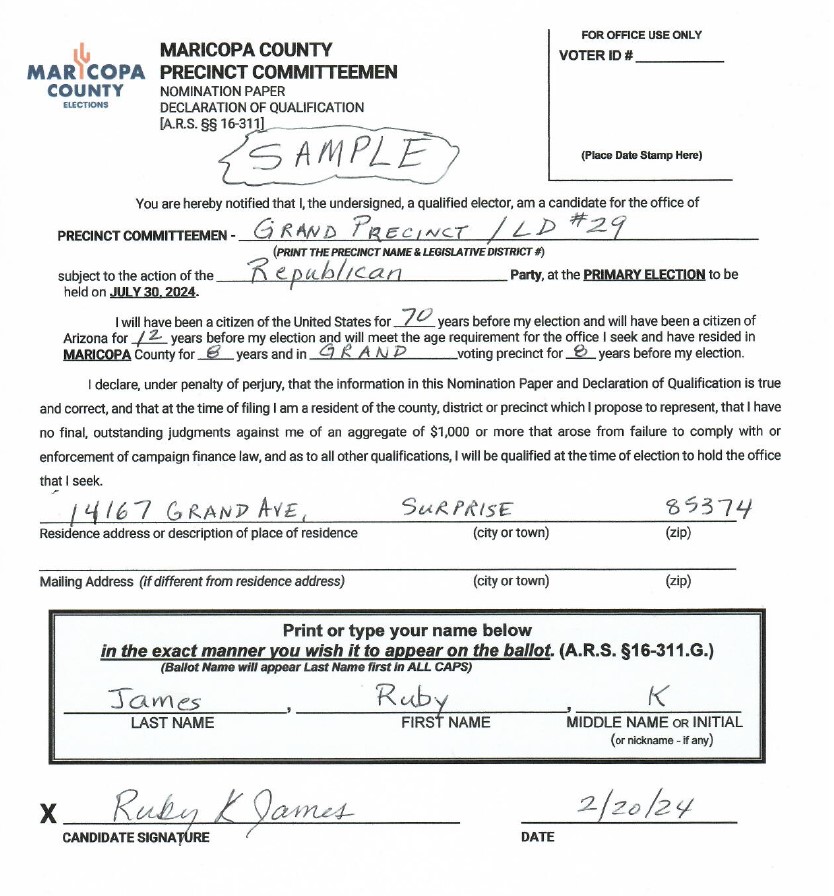 Ctrl+Click the link below for 
Fillable PDF 
PC Nomination Forms, 
Petitions and Declarations
https://maricopagop.org/sign-up-as-a-pc/